STEREOCHEMISTRY
The study of three-dimensional structure of molecules
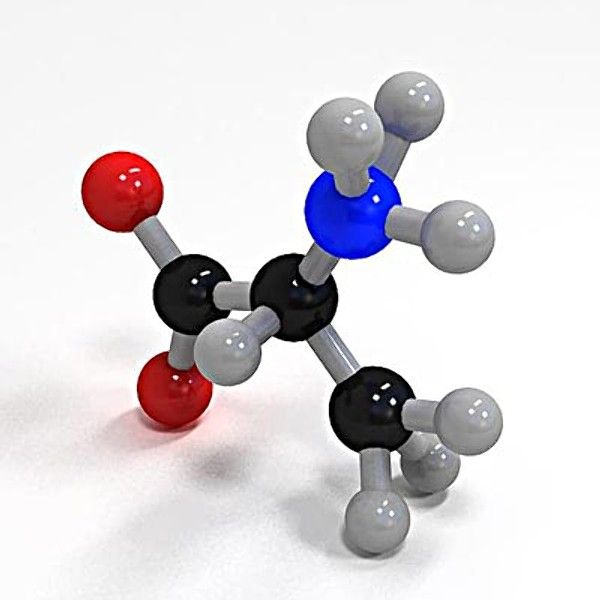 Dr. Palas Das
Vidyanagar College
Compounds with the same molecular formula but different structures
Isomerism
Stereoisomer
Conformation
Configuration
Constitutional isomers
Optical
Geometrical
Cis
Trans
Diastereomer
Enantiomer
Symmetry  vs  Asymmetry
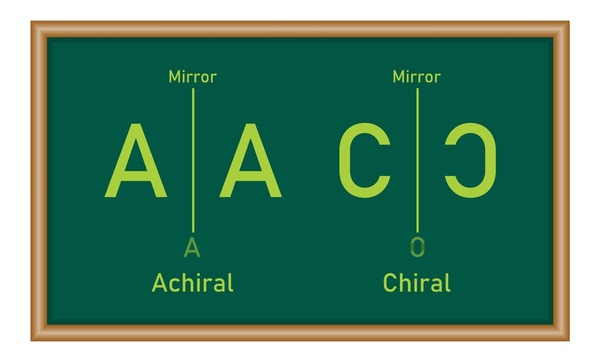 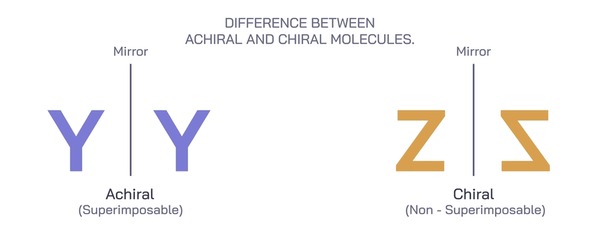 ACHIRAL
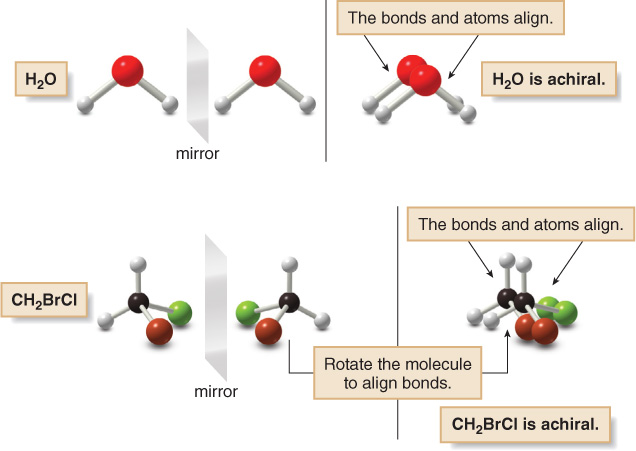 CHIRAL ITY
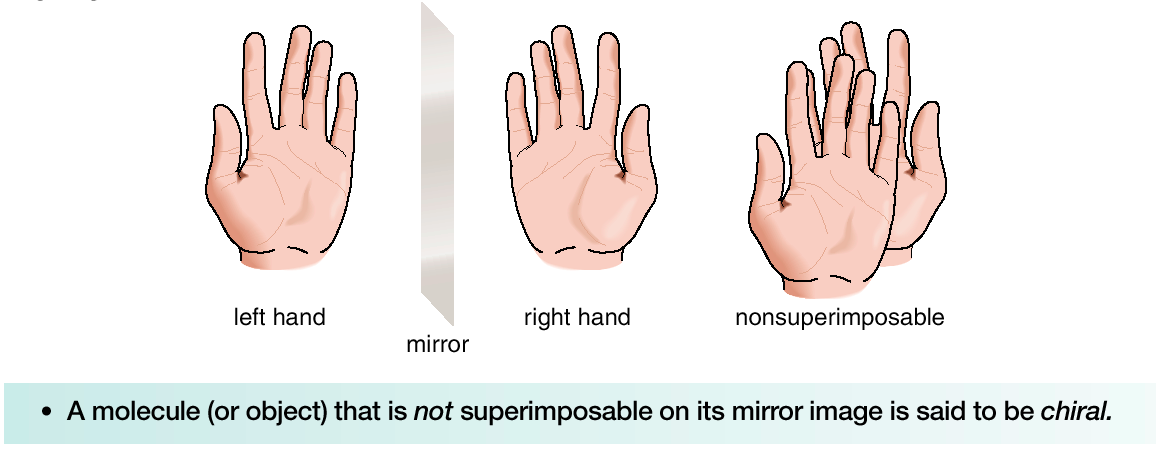 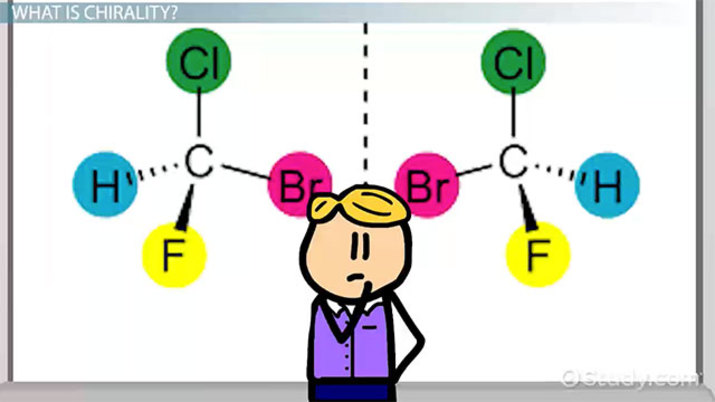 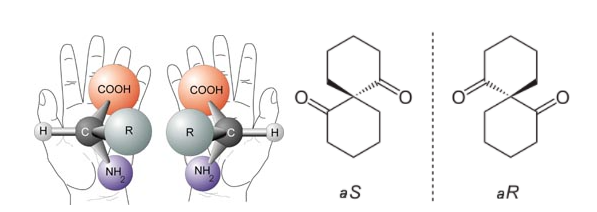 Asymmetry       Chirality
Stereogenic Center             an atom on which an interchange of                 any two atoms or groups result in a new stereoisomer

When the new stereoisomers is an enantiomer, the Stereogenic center is called Chiral Center
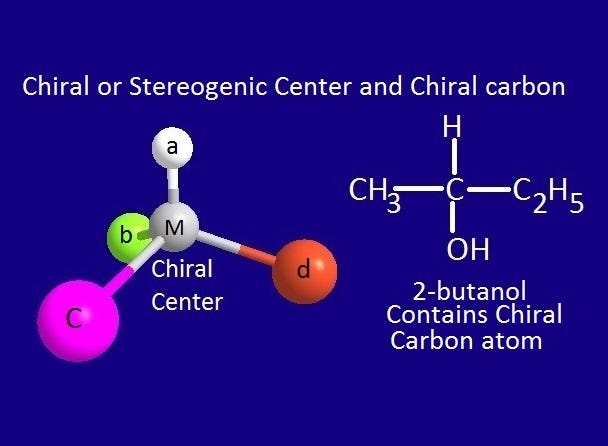 Projection  formula
Molecules can be visualized and represented on a paper 
by several projection formulae
1.   Flying-Wedge Projection
2.   Fischer Projection
3.   Saw-horse Projection
4.   Newman Projection
Flying Wedge Projection
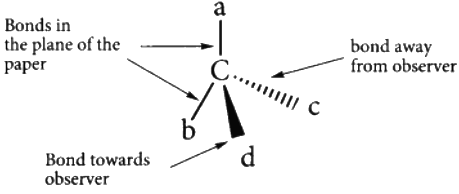 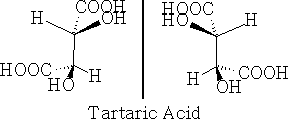 Fischer Projection
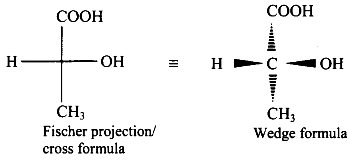 A two dimensional representation of a 
Three dimensional molecule
For more than one stereo centre fully eclipsed conformation is drawn
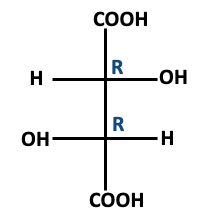 Flying Wedge to Fischer Projection
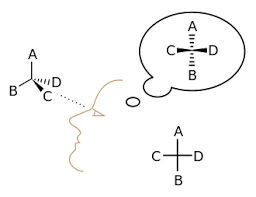 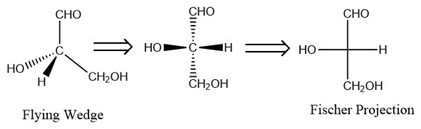 Fischer to Flying Wedge Projection
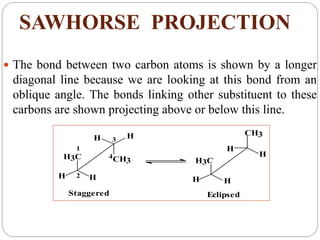 Newman Projection
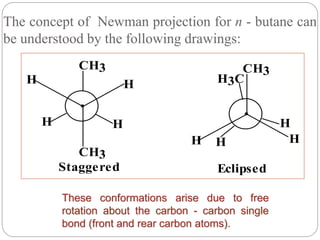 Newman  to  Fischer  Projection
Convert Newman to Sawhorse projection first, then to Fischer
Symmetry Elements

	1.	 σ Plane of Symmetry
	2. 	Cn Axis of Symmetry
	3.	Centre of Symmetry i
	4.	Sn Alternating Axis of Symmetry
σ Plane of Symmetry
Imaginary plane that bisects a molecule into equal halves
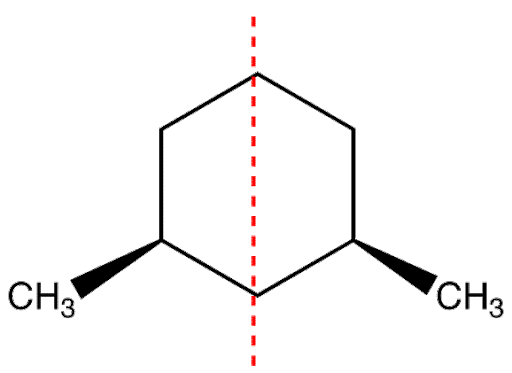 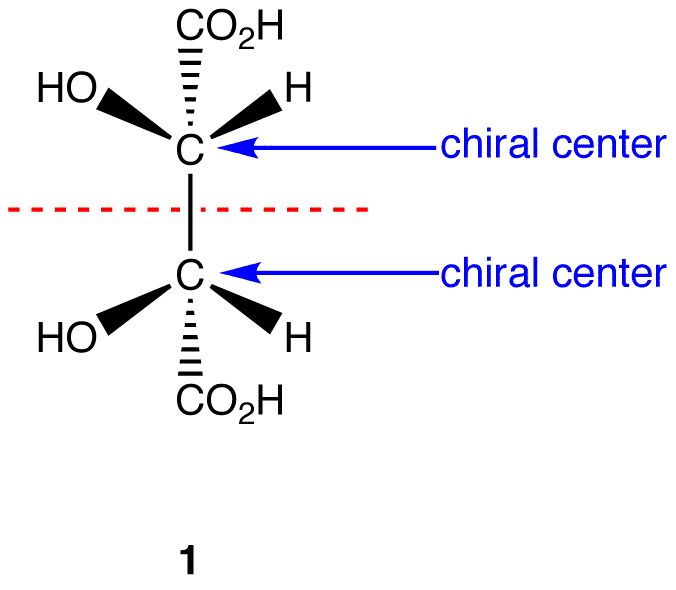 Meso-Tartaric acid
σ Plane of Symmetry
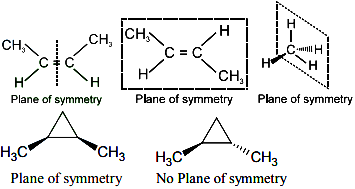 Three types of σ Plane of Symmetry for Cyclohexane
		Vertical Plane of Symmetry  σv
		Dihedral Plane of Symmetry  σd
		Horizontal Plane of Symmetry  σh
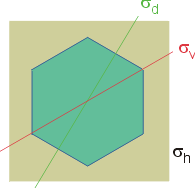 Cn Axis of Symmetry
Rotation about an axis through an angle 
of 360° coincides with itself n times
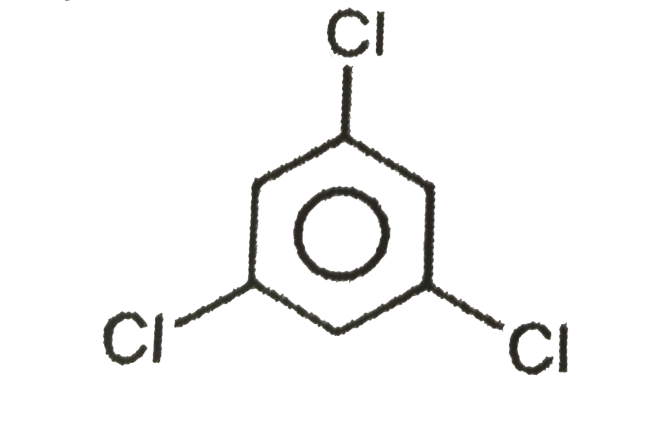 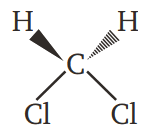 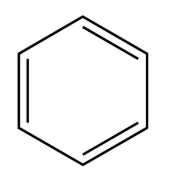 C6
C3 / C2
C2
Centre of Symmetry
a point in the molecule through which if a line is drawn in 
one direction and extended to equal distance in opposite direction, 
it meets another similar group or atom
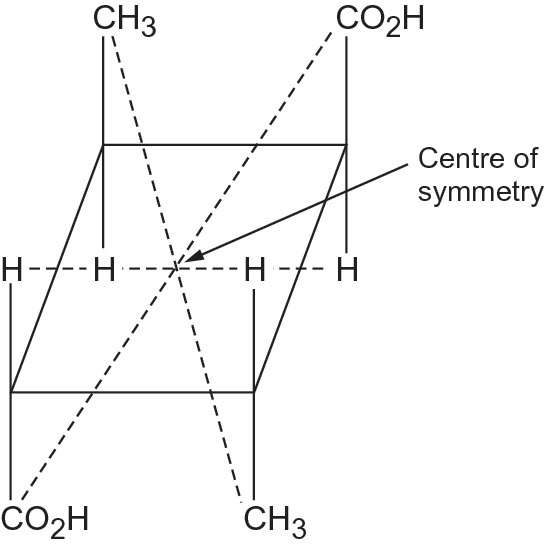 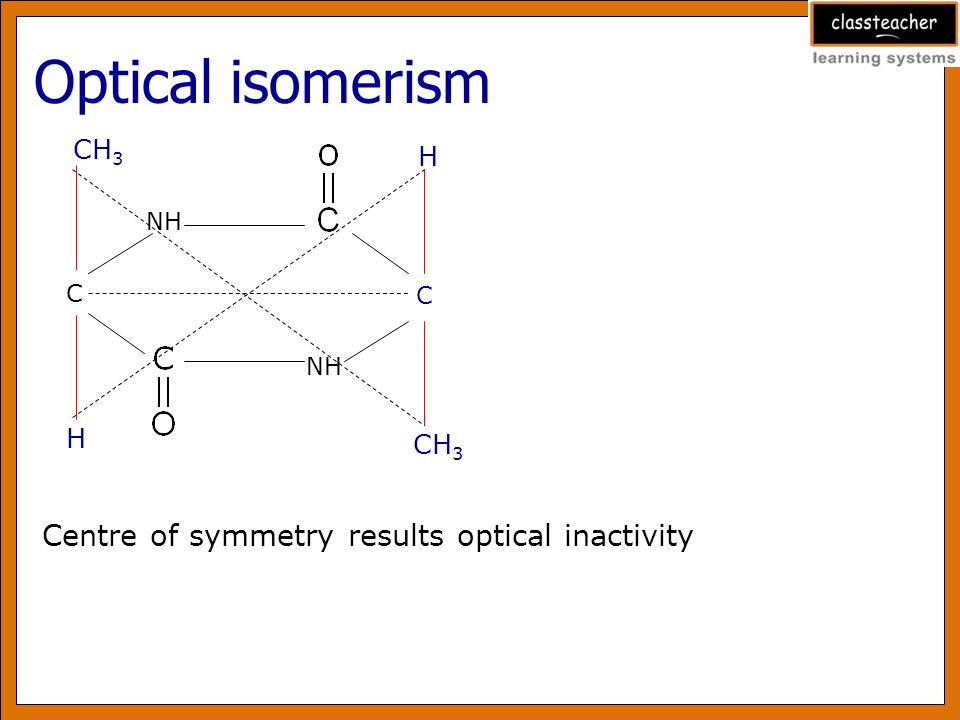 Sn Alternating Axis of Symmetry
Rotation by angle 360/n about an axis followed by 
Reflection in a plane perpendicular to the axis 
Meets identical mirror image
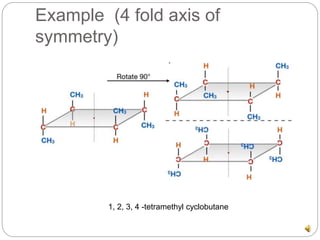 Chirotopic  &  Achirotopic center
Chirotopic center is one which resides in a chiral environment, 
in lactic acid, all groups & atoms are chirotopic
Achirotopic center is one which resides in an achiral environment, 
ie contains any one symmetry element
in propanoic acid, all atoms & groups are achirotopic as they are reside 
in a achiral environment.
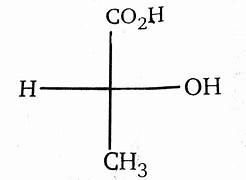 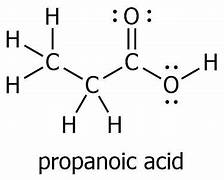 Lactic acid
Stereogenicity & Chirotopicity
Stereogenecity and Chirotopicity are two distinct characters of an asymmetric atom, Stereogenecity is dependent on bonding connectivity but chirotopicity is determined only by local symmetry.
Stereogenicity occurs by producing a different isomer on  exchange of any two atoms in the center. A chirotopicity atom is one which resides in a chiral environment.
Stereogenecity and chirotopicity may not coincide in many centers. In Lactic acid, carbon atom is chirotopic as well as stereogenic but the groups H, OH, CH3, COOH are chirotopic but non-stereogenic.
How many stereoisomers exist?
The maximum number of stereoisomers that can exist is equal to         2n
where n is the number of tetrahedral stereogenic carbons  in the molecule.
enantiomer
Enantiomers are chiral molecules that are mirror image of one another

Enantiomers have same physical properties except specific rotation
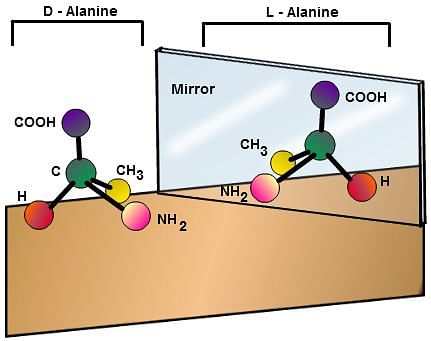 Interchange of any two groups in one Enantiomer 
produces the other Enantiomer
Diastereomers
Stereo isomers that are not mirror image of each other
They have different physical properties like m.p., b.p., solubility, r.i.
Diastereomers have different specific rotation 
but they may have same or opposite sign of rotation
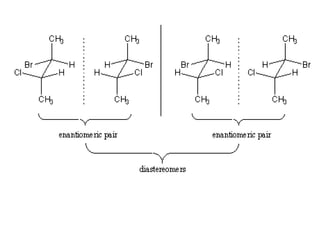 I                      II                               III                        IV
Enantiomers
Enantiomers
Diastereomers
I & III, I & IV, II & III, II & IV
Tartaric acid
2 Chiral Centers
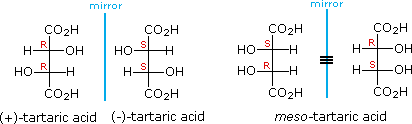 I             II                 III             IV
I & II Enantiomers
   I & III, II & III Diastereomers
III  =  IV  Optically inactive
  Meso Isomer
Geometrical Isomerism
occurs when atoms or groups arranged differently in space 
due to restricted rotation of a bond or molecule 
(double bond or cyclic compound)
Geometrical isomers differ mainly in physical properties 
like, b.p., m.p., solubility, dipole moment  & r.i.
Cis-Trans Nomenclature
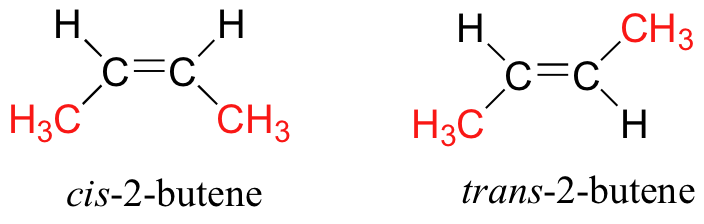 Maleic acid - Cis
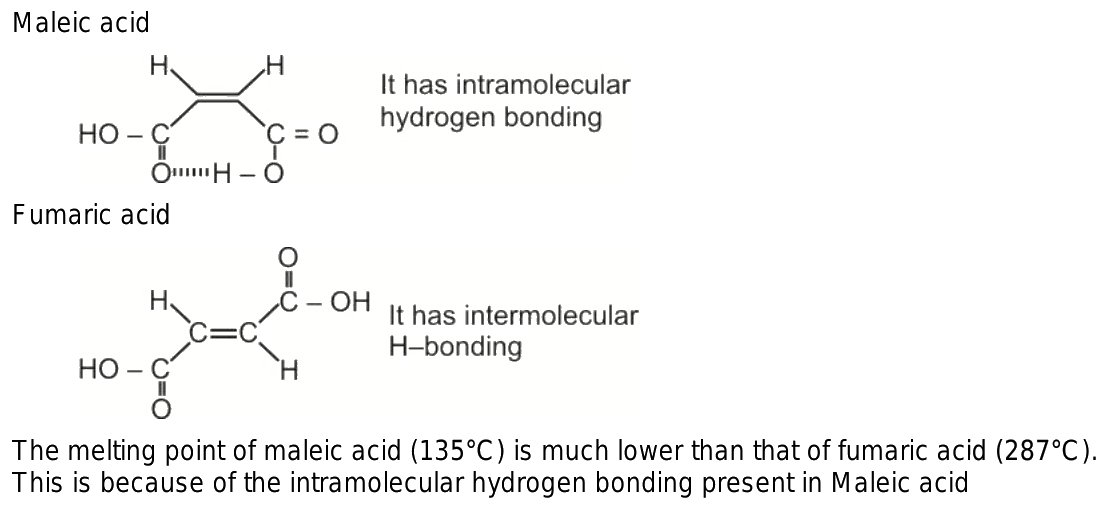 Maleic acid gives anhydrous 
on heating
Fumaric acid - Trans
Fumaric acid does not gives 
Anhydrous on heating
Limitations  of  Cis - Trans  nomenclature

Cis-Trans nomenclature is not applicable for molecules 
containing 

four different connective substituents           E / Z

C=N which contain three different connective substituent


			            Syn / Anti
E / Z Nomenclature
Z - from German word Zusammen meaning together 
Higher priority groups on the same side

E – from German word Entgegen meaning opposite
Higher priority groups on the opposite side
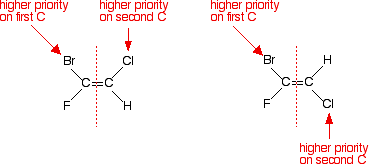 Z
E
Syn / Anti Nomenclature
Aldoxime
Primary groups 
H and OH in the 
Opposite side 
of C=N
Primary groups 
H and OH in the 
same side of C=N
Syn
Anti
Syn / Anti Nomenclature
Ketoxime
Higher priority
Group Me and 
OH in opposite 
Side of C=N
Higher priority 
Group Et and 
OH in the same
side of C=N
Syn
Anti